Educazione Fisica a casa#iorestoacasa
Benvenuti in questa nuova lezione di educazione fisica!!
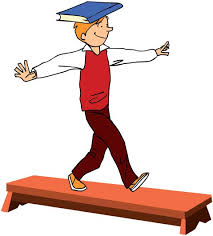 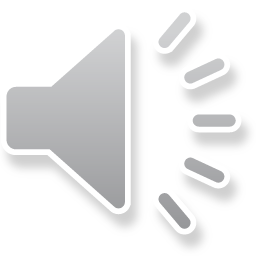 Redattore: Prof. Alessandro Capasso– Docente di Educazione Fisica
Mettiamo in pratica l’equilibrio
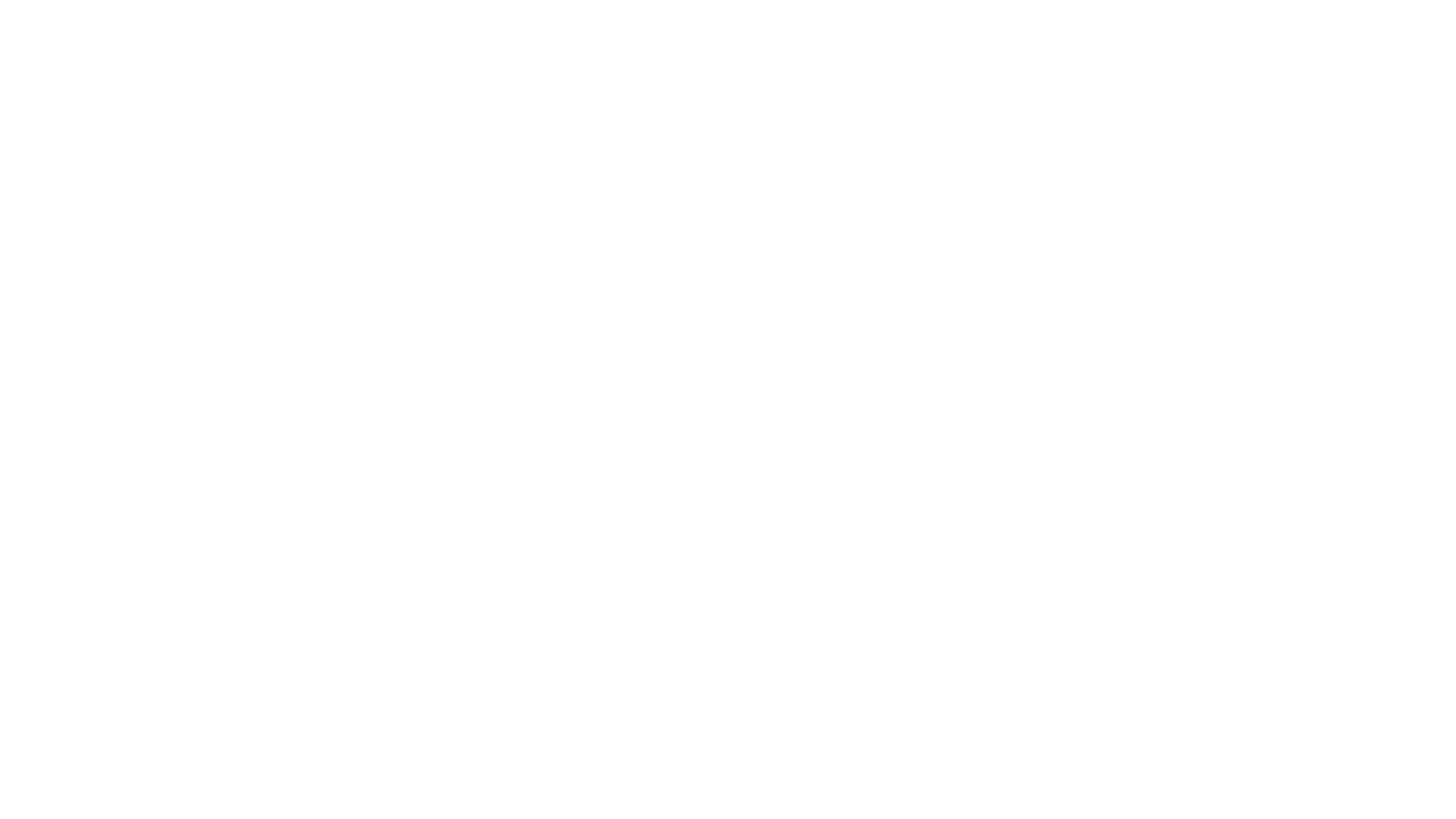 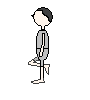 Mantenersi in equilibrio sulla gamba destra, con la gamba sinistra piegata.
 Le braccia sono tese lungo i fianchi. Si prova l'equilibrio  anche sulla gamba sinistra.
La prova deve durare 10 secondi. Su 3 prove per ogni gamba, una deve riuscire. 
Errori possibili: toccare il suolo con il piede alzato; mettersi sulla punta del piede d'appoggio; muovere le braccia alla ricerca dell'equilibrio; dondolare.
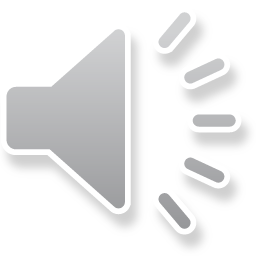 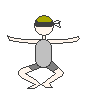 Stare in equilibrio accucciati, occhi bendati, braccia allargate e aperte , talloni che si toccano.La prova deve durare 10 secondi. Su 3 prove, una deve riuscire. Errori possibili: perdere l'equilibrio, sedersi sui talloni, toccare il pavimento  con le mani, spostarsi dal posto , abbassare per più di tre volte le braccia.
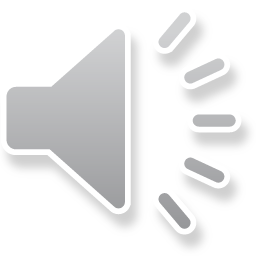 L’equilibrio
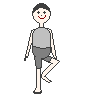 Mantenersi in equilibrio sulla gamba destra, la sinistra appoggia il piede al ginocchio della destra; il braccio destro è teso lungo il fianco mentre il sinistro si appoggia al ginocchio della gamba sinistra.La prova deve durare 10 secondi. Su 3 prove, una deve riuscire. Errori possibili: perdere l'equilibrio, spostare le braccia, variare la posizione  della gamba sinistra.
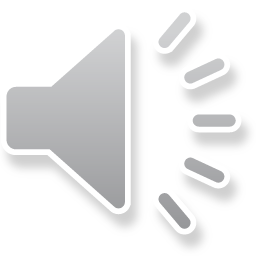 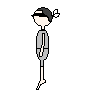 Ad occhi chiusi, non bendati, mantenersi in equilibrio sulla punta dei piedi, con le braccia tese lungo i fianchi. I piedi sono  uniti.La prova deve durare 10 secondi. Su 3 prove, una deve riuscire. Errori possibili:  allargare le braccia; aprire gli occhi; dondolare.
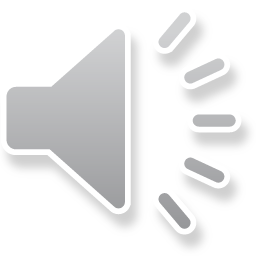 Mantieni l’equilibrio in punta di piedi con il busto piegato  in avanti e le braccia le porti dietro, leggermente spinte in alto.La prova deve durare 10 secondi. Su 3 prove, una deve riuscire. Errori possibili: abbandonare il posto, abbassare i talloni, allargare le braccia, piegare le ginocchia.
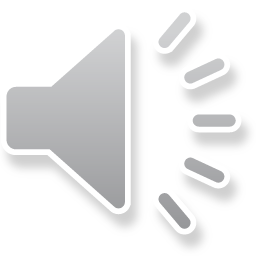 Mettiamo insieme tutti gli esercizi
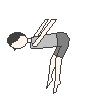 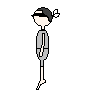 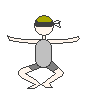 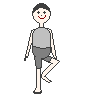 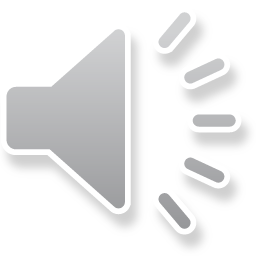 Bravissimi!!
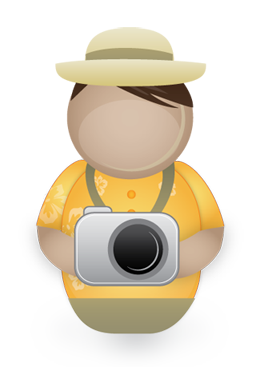 Abbiamo finalmente completato la nostra lezione!!
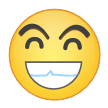 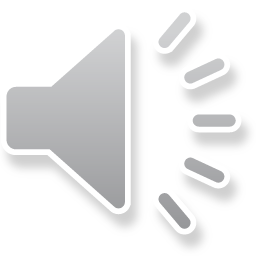